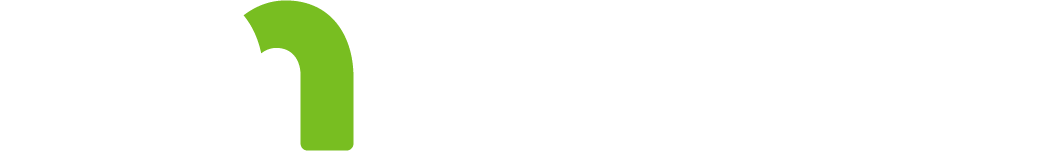 PFAS Plume Tracking in the East MetroMinnesota – Michigan PFAS meetingJuly 12, 2018
Ginny Yingling | Hydrogeologist – Minnesota Dept. of Health
PFAS in Groundwater – East Metro
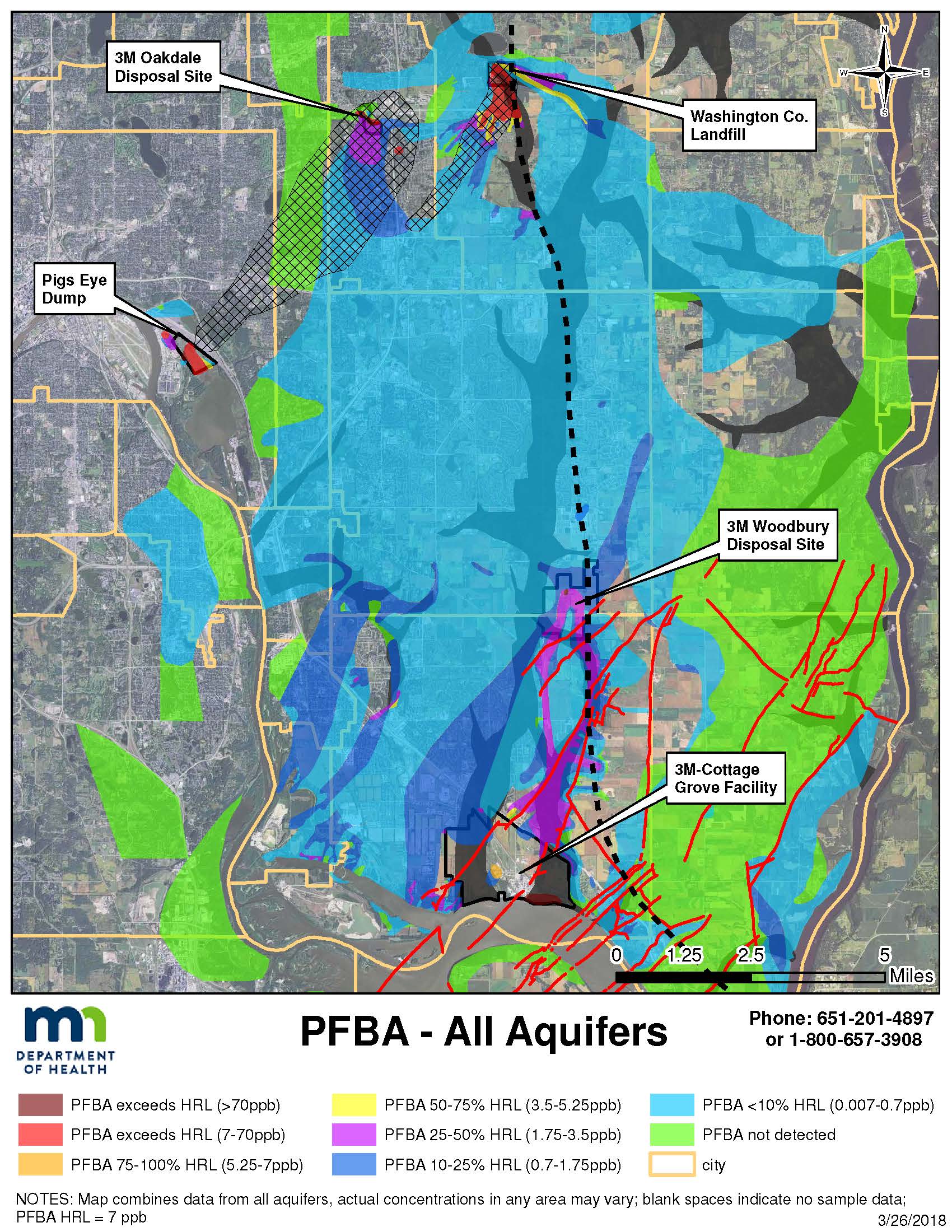 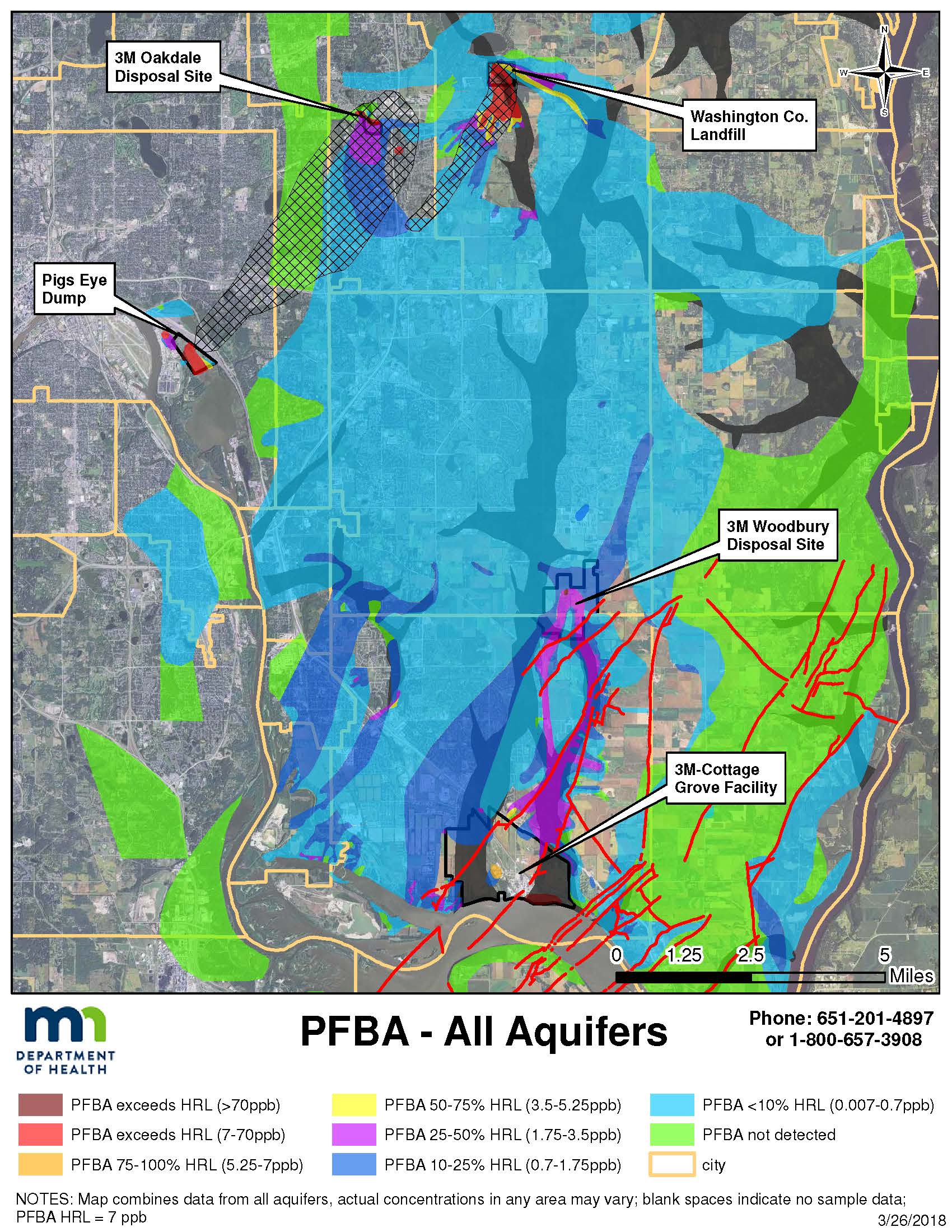 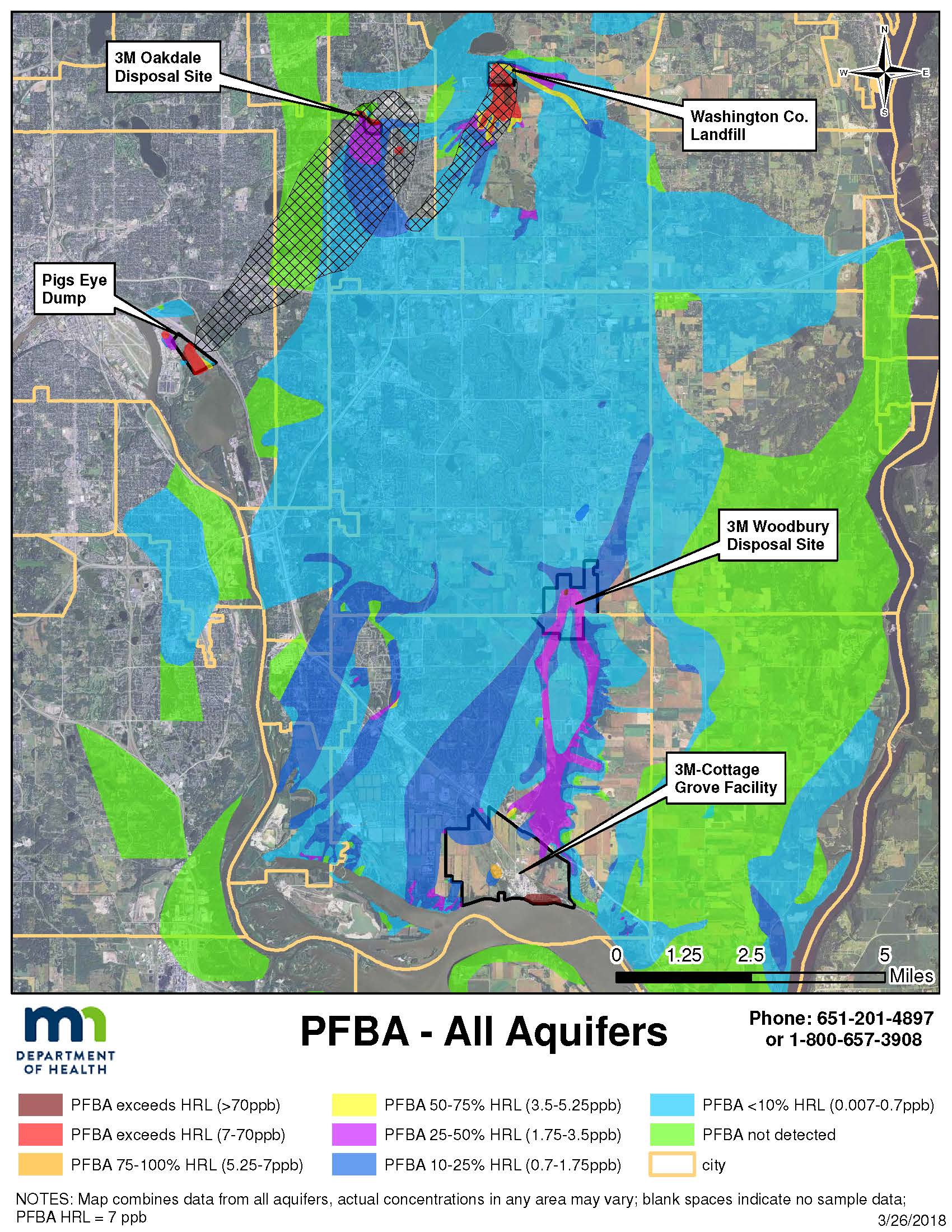 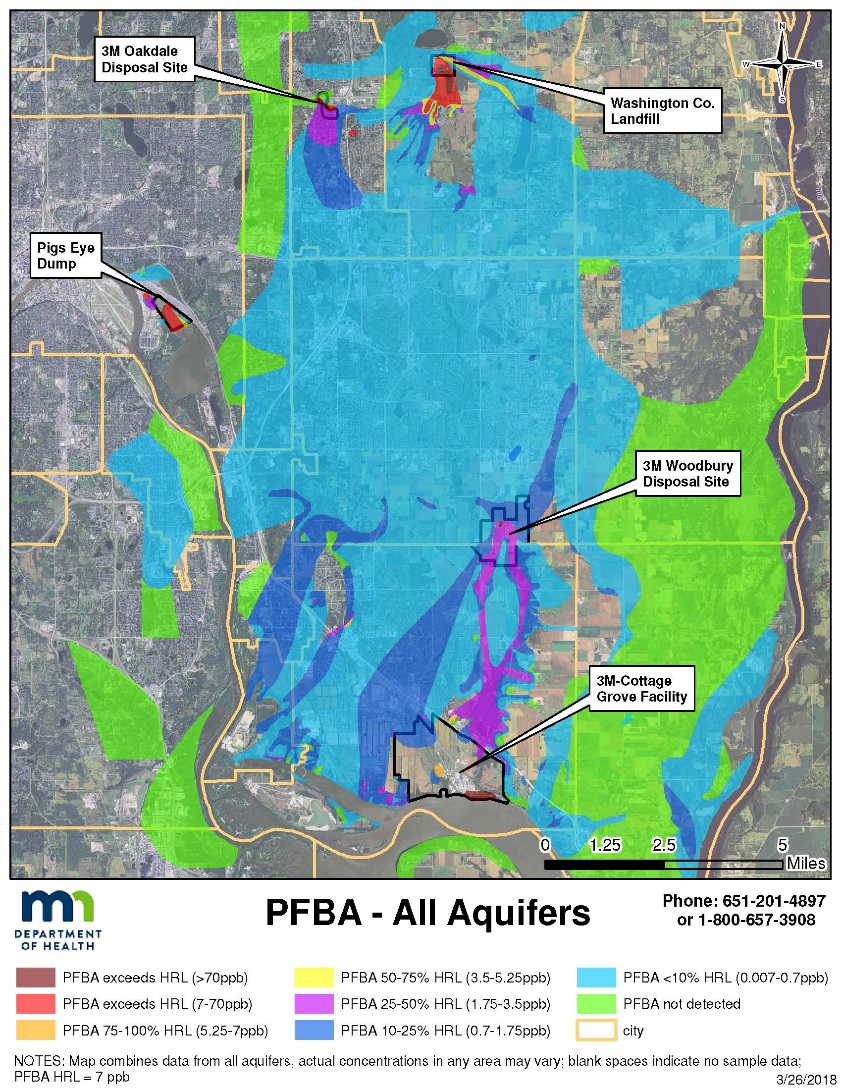 Over 130 sq. mi.
4 major aquifers
8 municipal systems (140,000+ pop.)
>2,100 private wells
Much larger than predicted by models

PFBA most widespread 
More PFBA in source areas
More mobile

Distribution controlled by:
Bedrock features (buried valleys             faults          )
Groundwater divide (Mississippi & St. Croix R.           )
Groundwater - Surface water interactions
PFAS chemical properties
Groundwater pumping
2
PFOS and PFOA Less Widespread
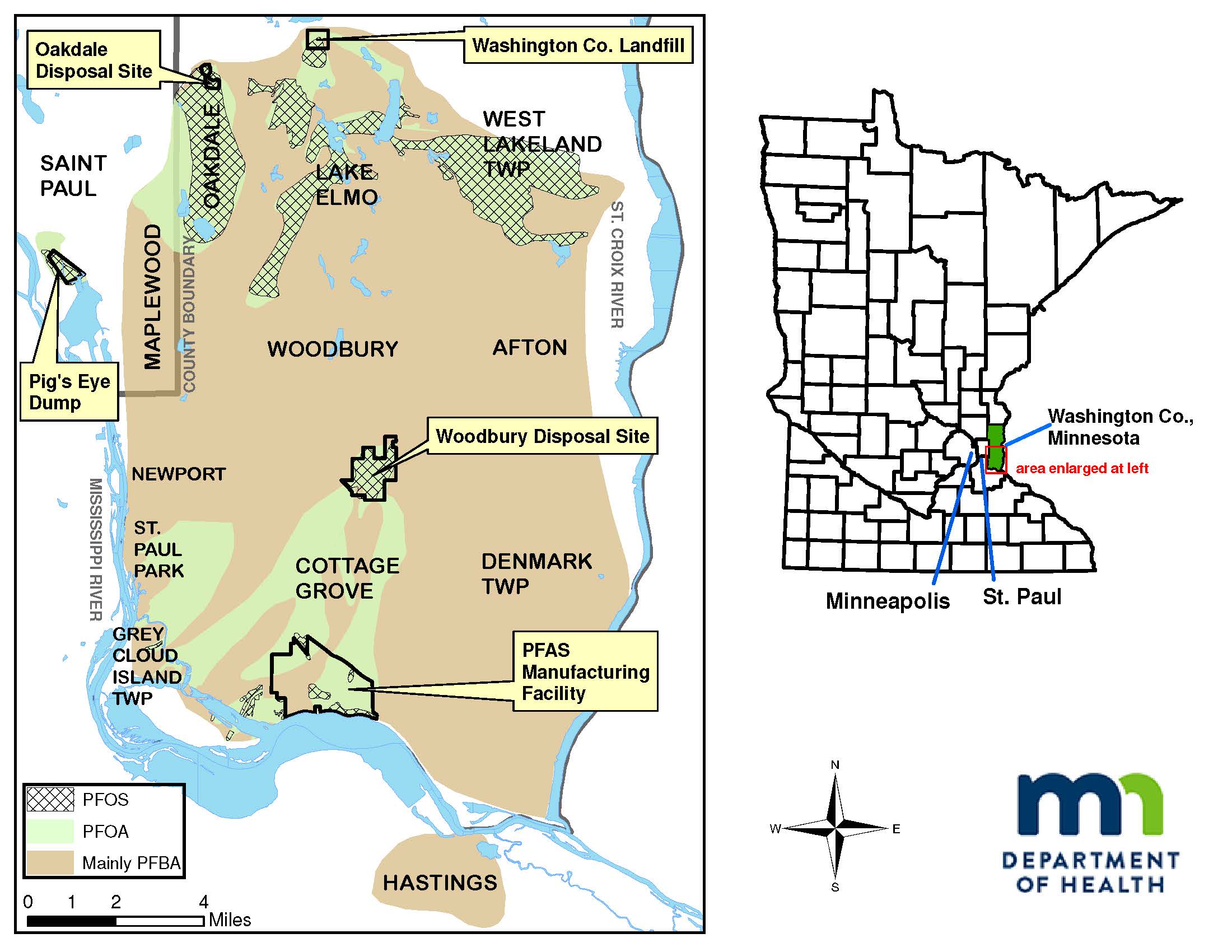 PFOS and PFOA present at high concentrations in source areas
Groundwater concentrations decrease rapidly with distance from source
Surface water concentrations 
Different PFAS “signatures” in each site based on chemistry at time of disposal
Washington Co. landfill & Woodbury Disposal Sites dominated by PFCAs
Helped to identify transport pathways
3
Well Sampling Effort & Drinking Water Advisories
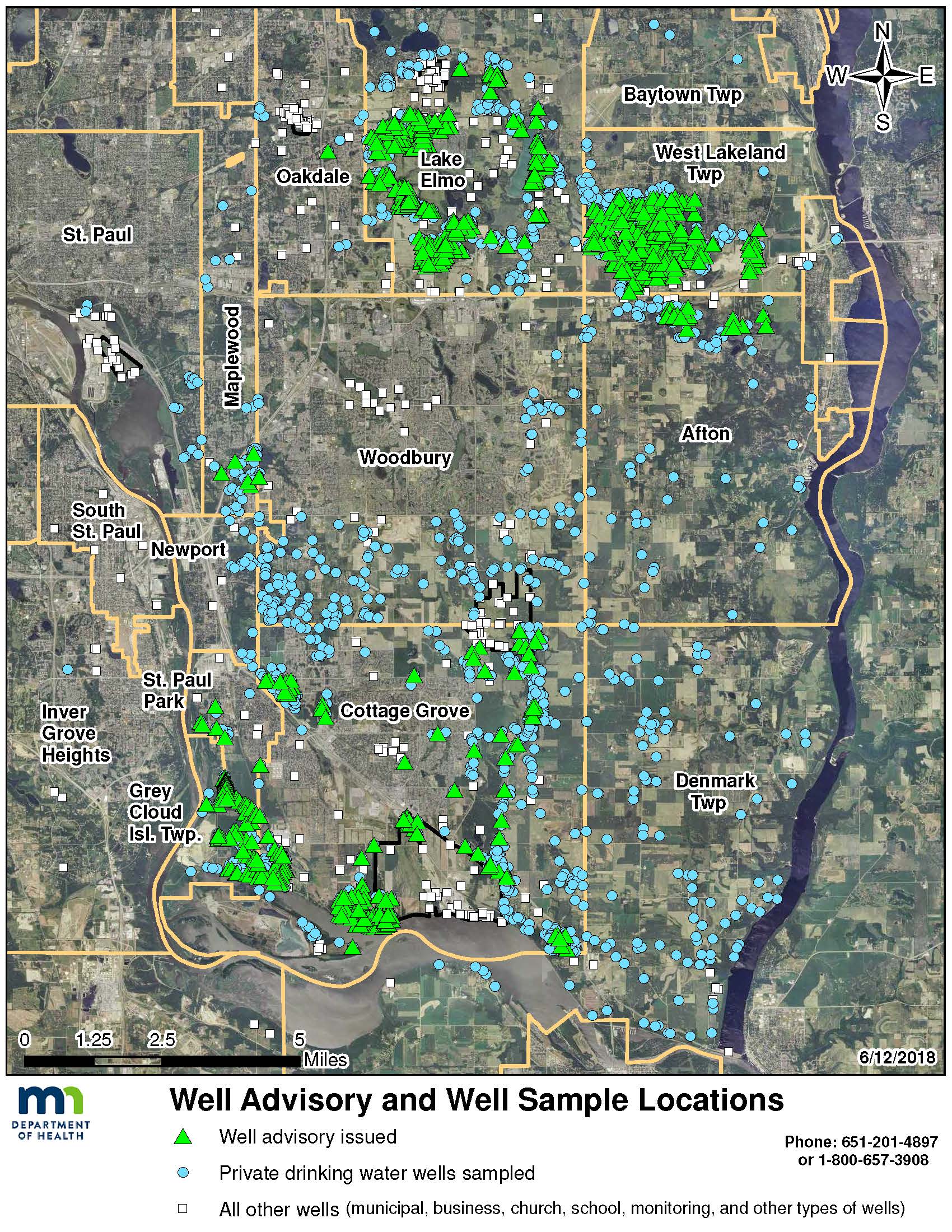 ~2,500 wells sampled since 2003
Frequent, intensive monitoring of private wells:
Near source areas
Areas with high or changing PFAS concentrations
Areas with complex geology
Less frequent monitoring of “sentry” private wells:
Distal portions of plumes
Areas with low and stable PFAS concentrations
Areas with relatively simple geology
>800 drinking water advisories issued
4
PFAS in Surface Water – Important Transport Pathway
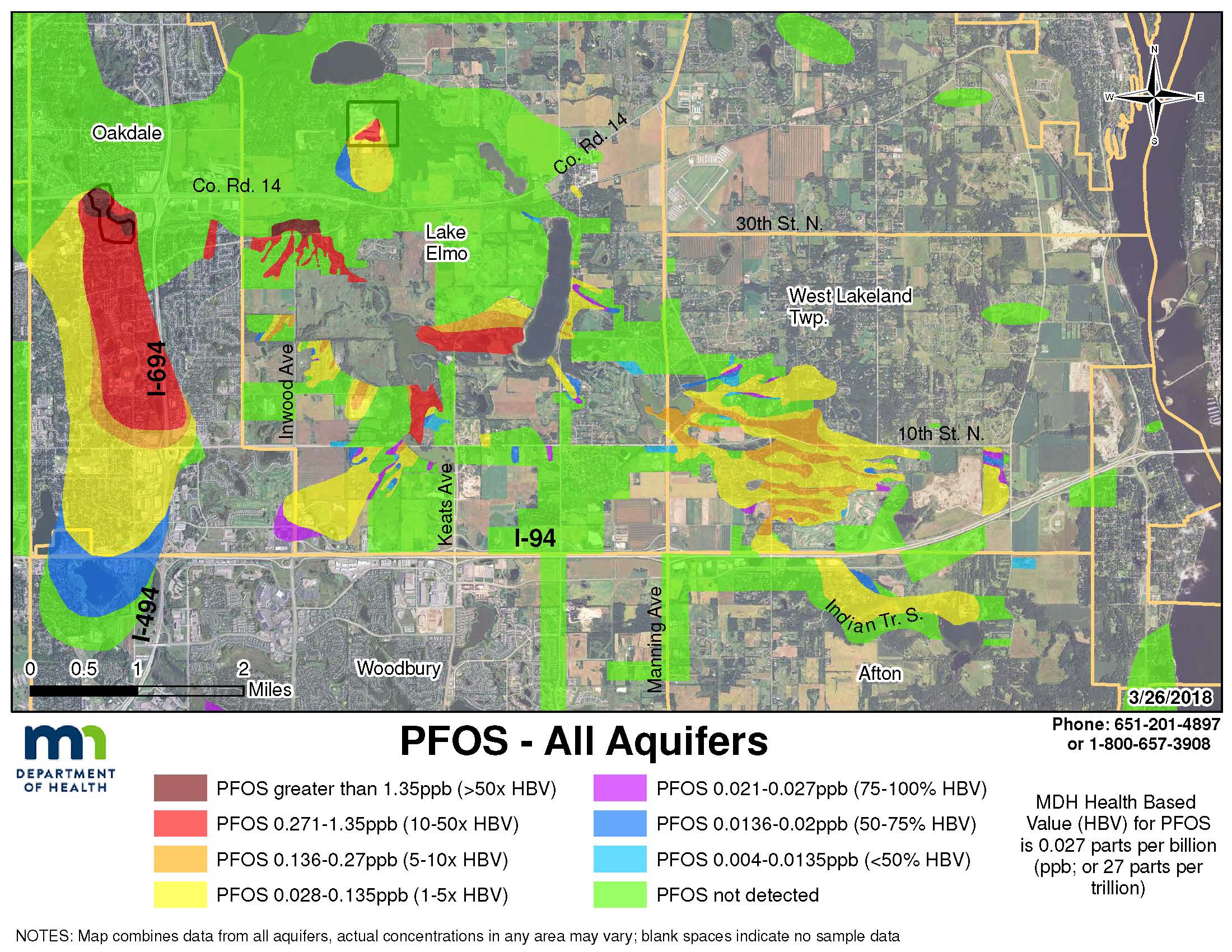 Groundwater flow
Surface water or 
stormwater flow
5